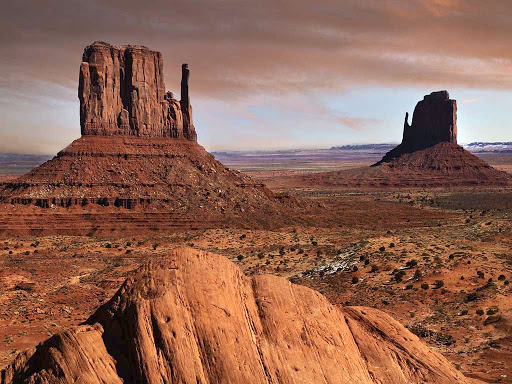 USADENÉ HORNINY
USADENINA – SEDIMENT
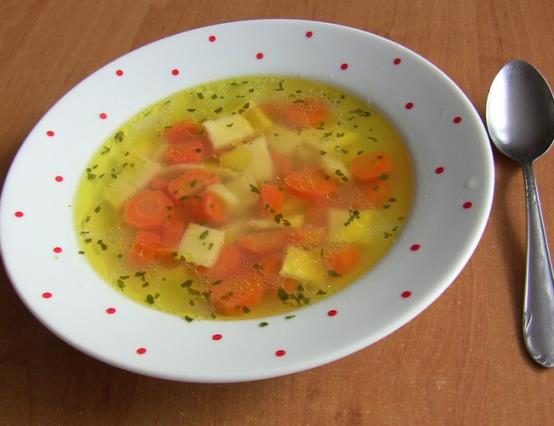 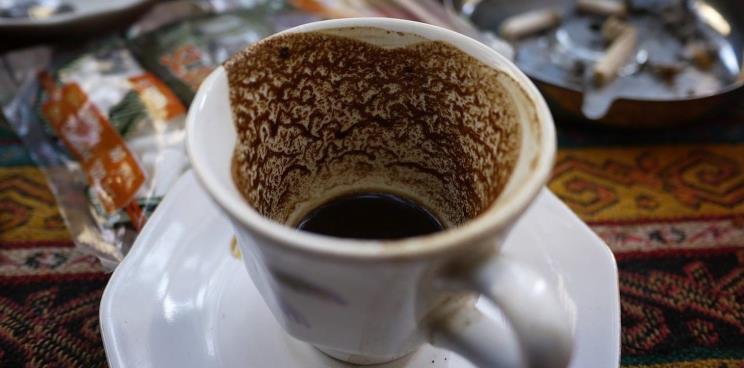 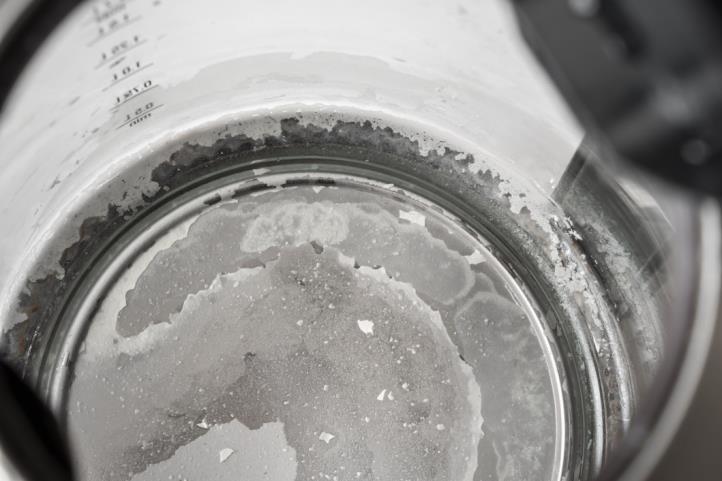 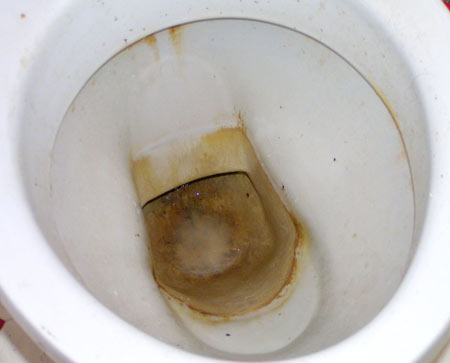 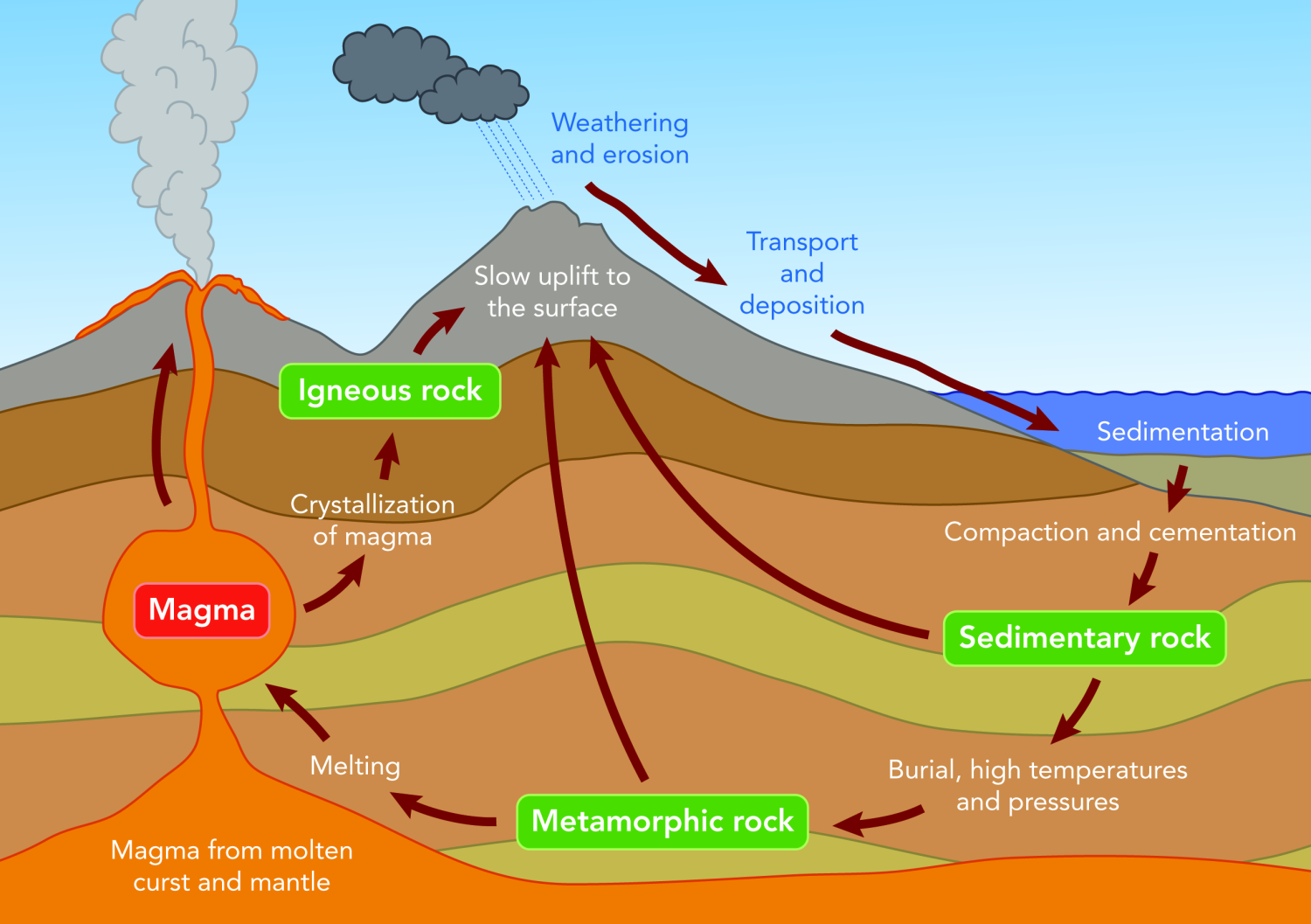 USADENÉ HORNINY
Podľa typu zvetrávania:
ÚLOMKOVITÉ: mechanické zvetrávanie
ORGANOGÉNNE: odumieraním živých organizmov
CHEMOGÉNNE: chemickým pôsobením hlavne vody
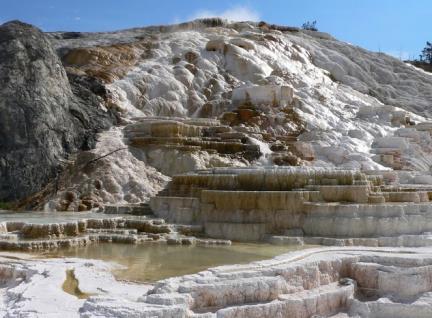 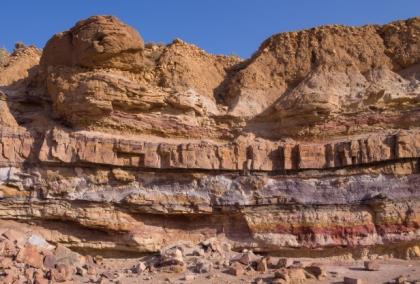 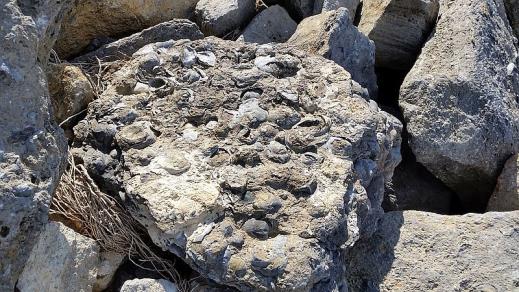 ÚLOMKOVITÉ HORNINY
Vznikli z tuhého materiálu zvetrávaním a usádzaním
NESPEVNENÉ: čerstvo zvetrané, jemné, zrniečkovité, kamienkové
SPEVNENÉ: úlomky sa prilepili k sebe pôsobením času, tlaku, chémie (ako cement)
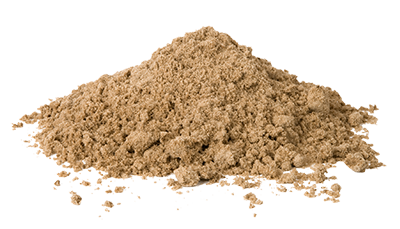 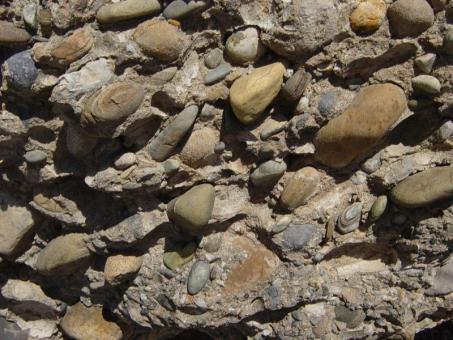 NESPEVNENÉ HORNINY
ŠTRK: nad 2 mm
PIESOK: 2 – 0,063 mm
SPRAŠ: 0,063 – 0,004 mm
ÍL: pod 0,004 mm   kaolín
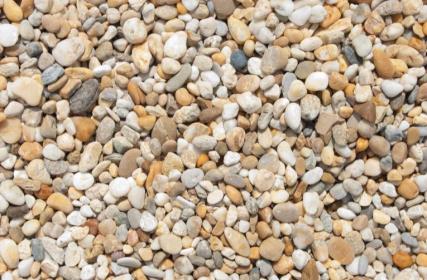 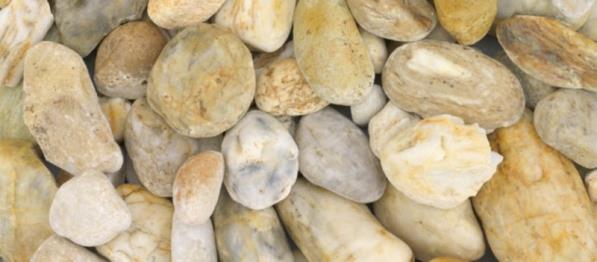 ŠTRK
Zrnitý materiál – vznikol zvetrávaním, zrútením skaly
Suťovisko, ľadovec, riečny, morský štrk
Môže mať rôzne minerálne zloženie
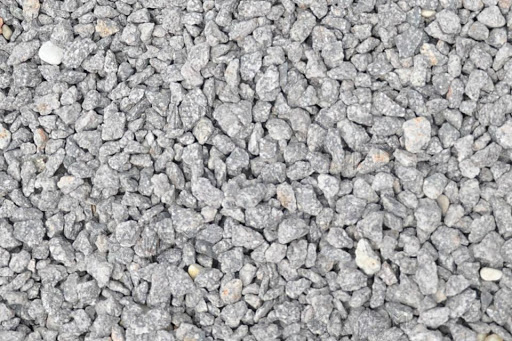 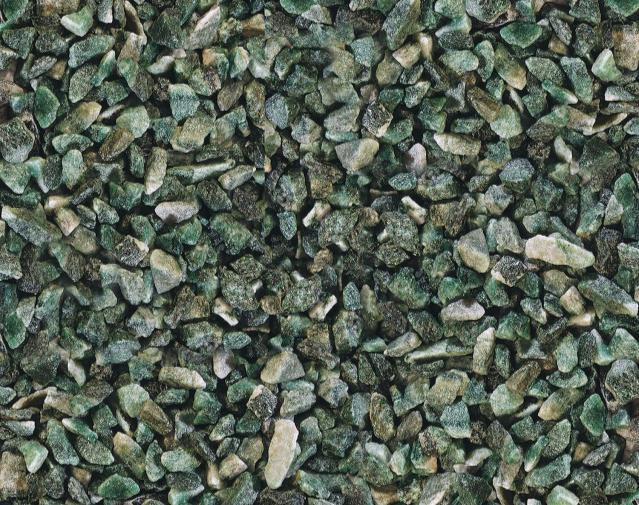 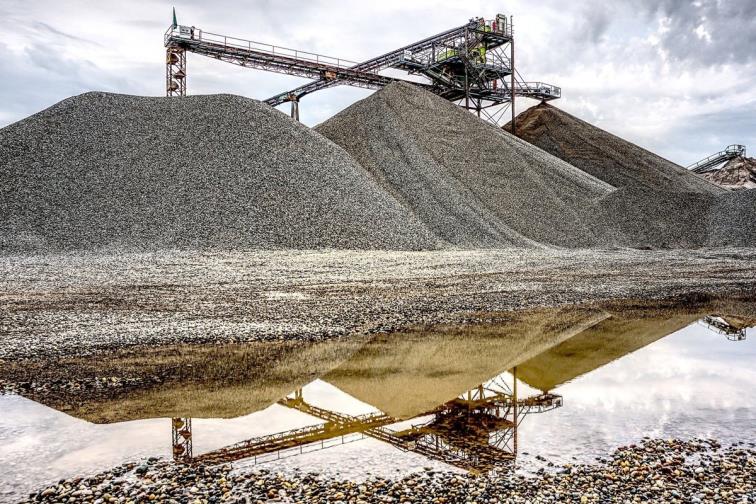 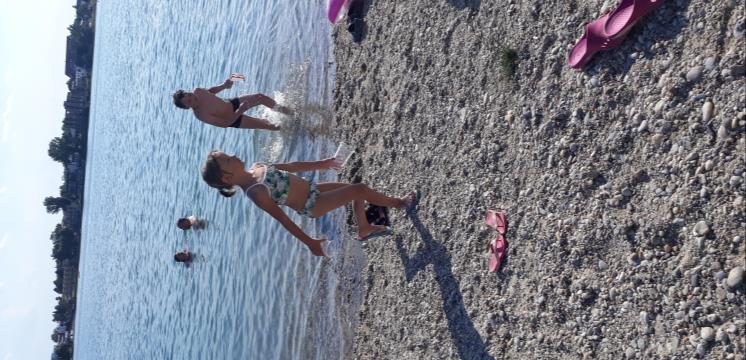 Ťažba štrku na Váhu
		Suťoviská v Tatrách
Senecké jazerá
Vznikli ťažbou štrku na rovine
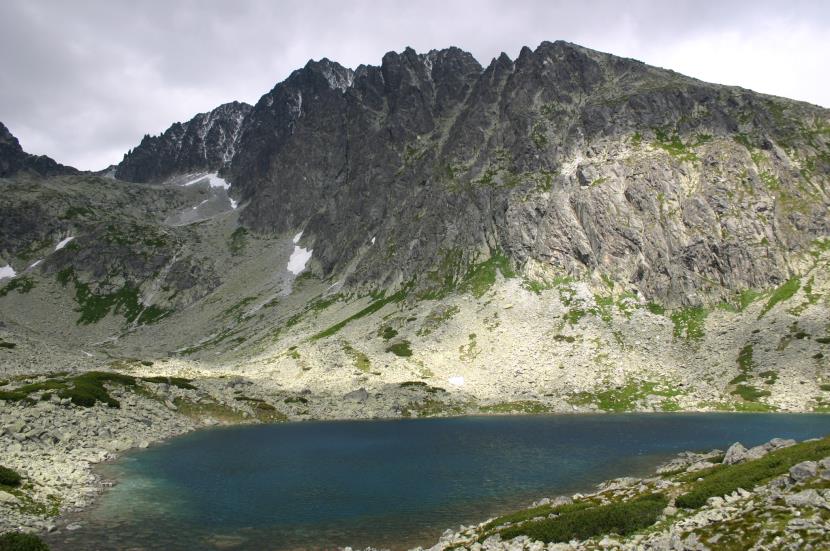 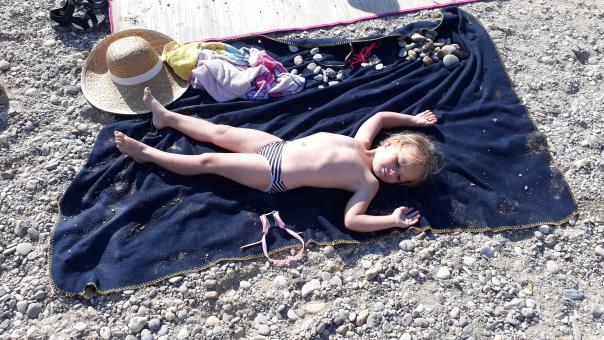 PIESOK
Jemné kamienky rôzneho pôvodu: riečne, jazerné, morské, viate piesky (púšť, duny)
Rôzne zloženie, najčastejšie kremičité, ale aj vápenaté, čadičové, obsidiánové
	Záhorie				Sahara
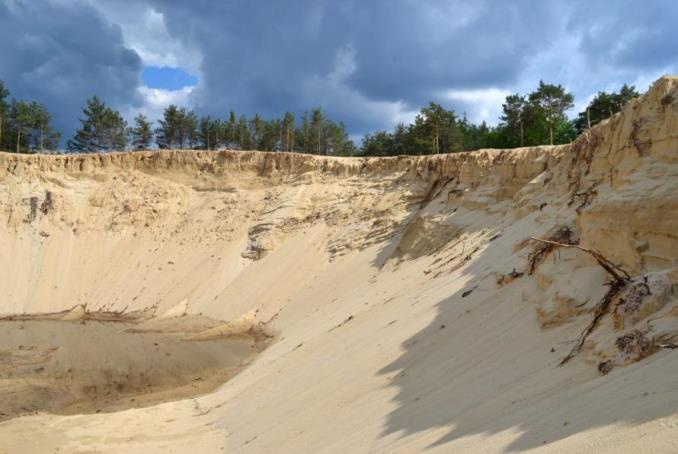 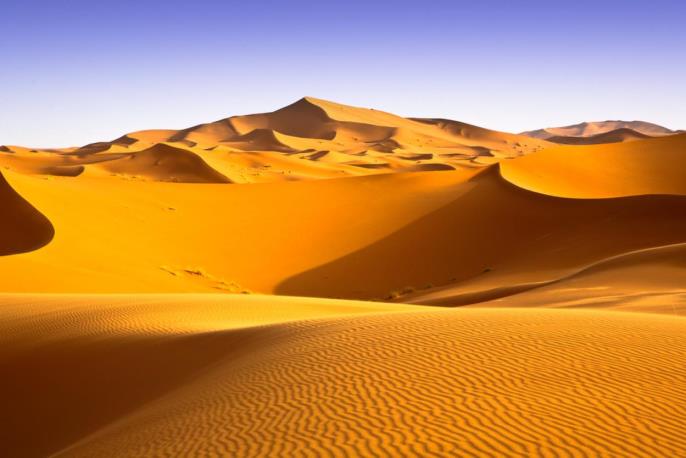 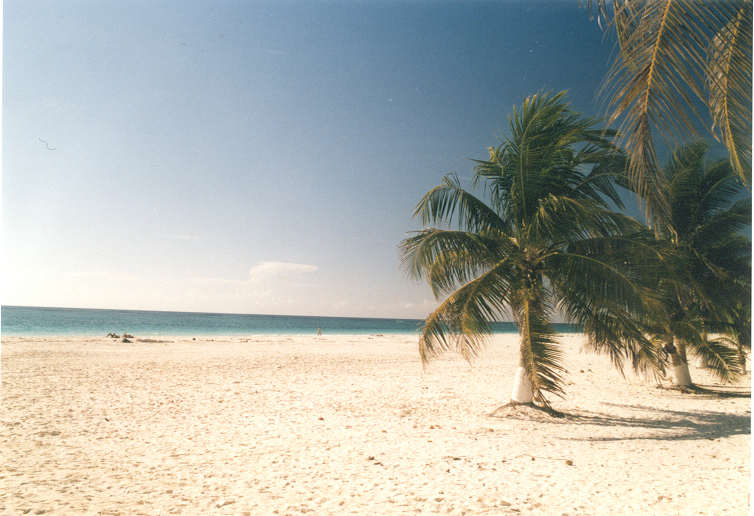 Červený piesok – Jordánsko
Vápenatý piesok - Karibik
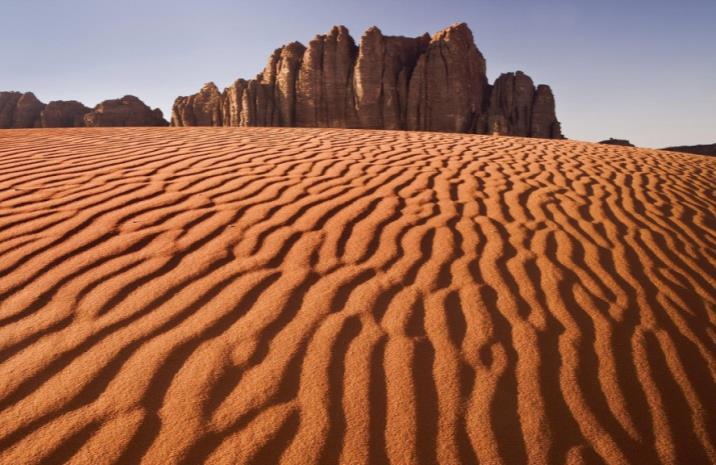 Čierny čadičový piesok – Azorské ostrovy
Čierny čadičový piesok – Island
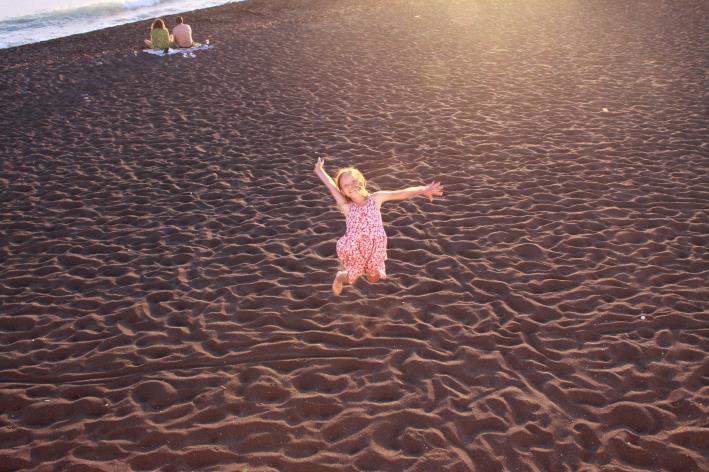 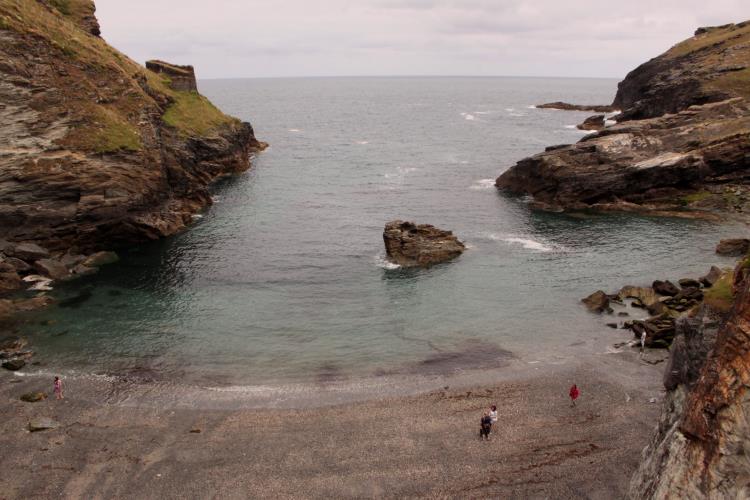 SPRAŠ
Žltkastý mäkký sediment, naviaty vetrom.
V Číne je hrubá stovky metrov, nanášajú ho záplavy – napr. Žltá rieka Chuang-che je od toho žltá
Trnavská rovina a pahorkatina – všade pod čiernou pôdou je spraš
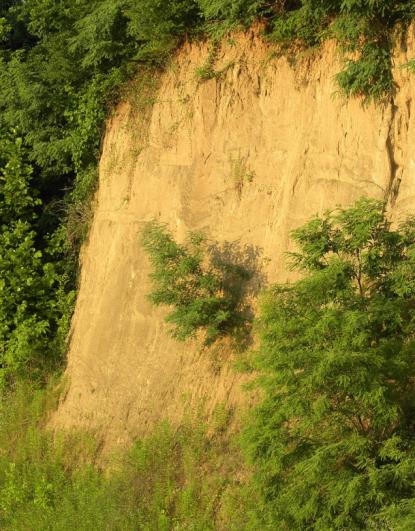 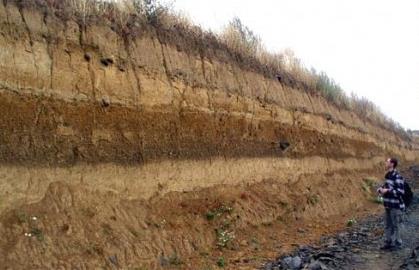 HRNČIARSKA - TEHLIARSKA HLINA
Spraš sa používa na výrobu tehál (Pezinská tehelňa, Tehelná ulica v Trnave)
Jemnejšia na keramiku (pottery) - Modra
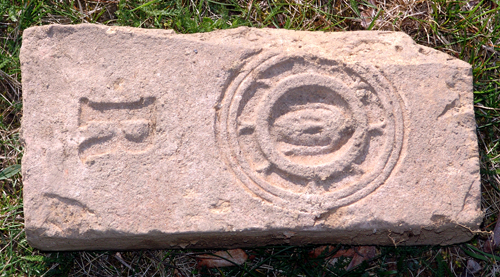 Trnavská historická tehla
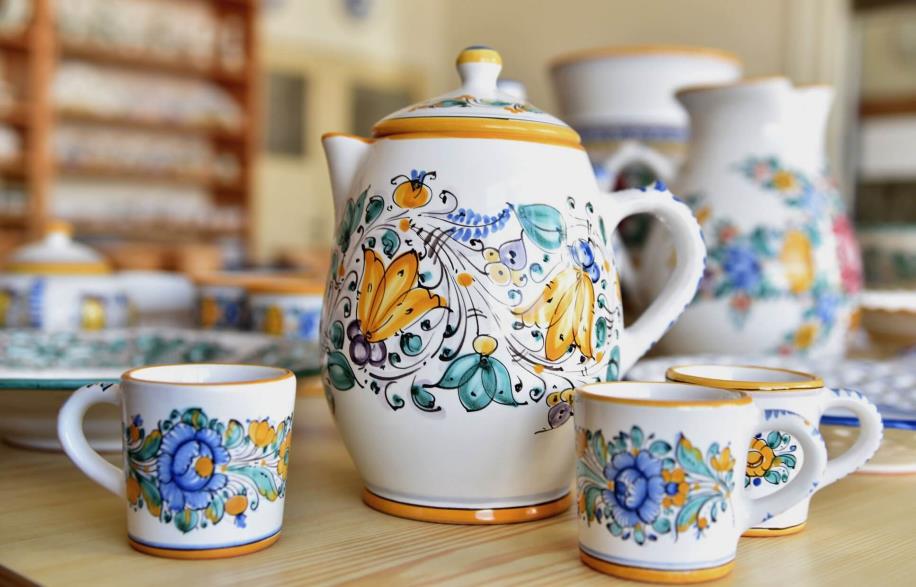 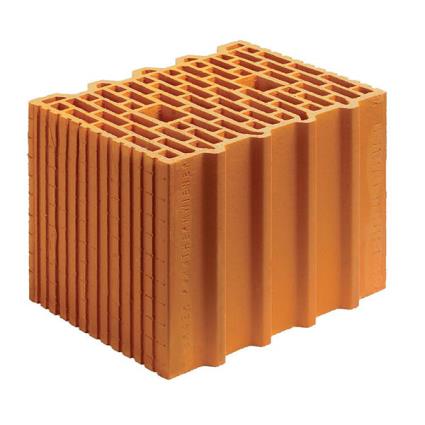 Pezinská moderná tehla
ÍL
Veľmi jemná hornina, naplavená riekou.
Vysušený íl je prachový, vo vode napučiava – je mazľavý a potom sa vysuší a zase popuká
Neprepúšťa vodu – využitie ako izolácia pod skládkami, vodnými nádržami
Úrodné bahno, ktoré prináša rieka po záplavách: Níl, Žltá rieka, Žitný ostrov
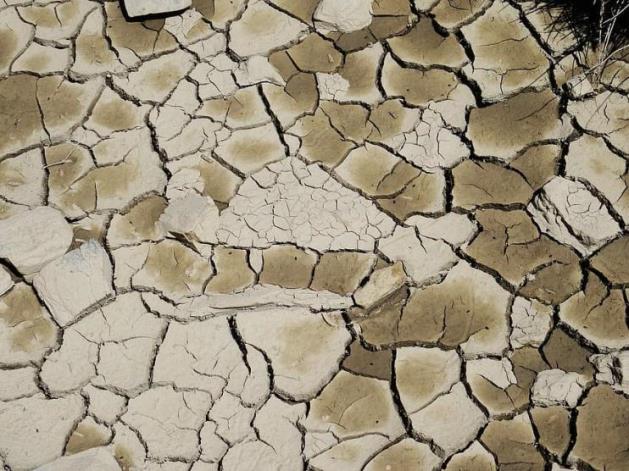 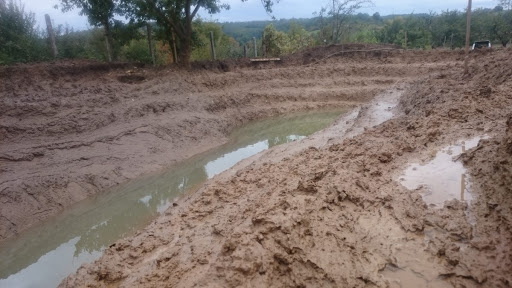 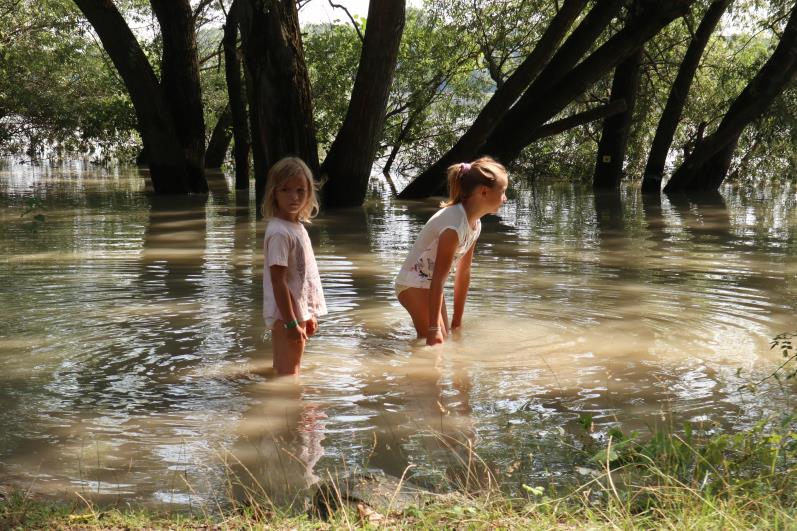 Úrodné mazľavé bahienko
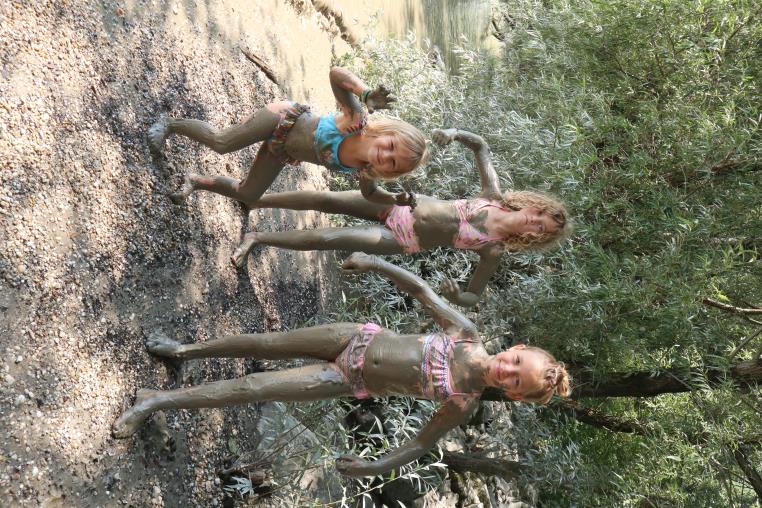 Záplava na Dunaji	
		Top isté miesto 2 dni po záplave
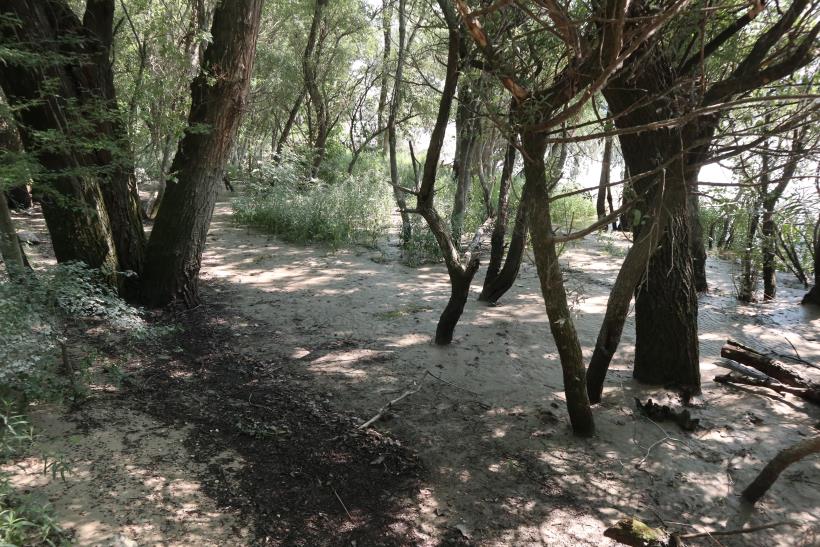 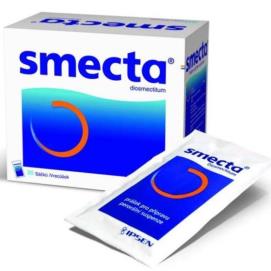 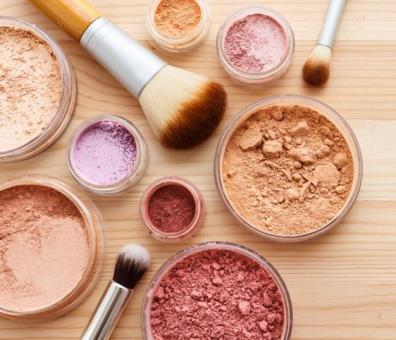 Íl sa používa aj v práškových liekoch a dekoratívnej kozmetike
Tiene na oči sú zafarbený íl
Karlovarský porcelán
Čínsky porcelán
KAOLÍN   高岭
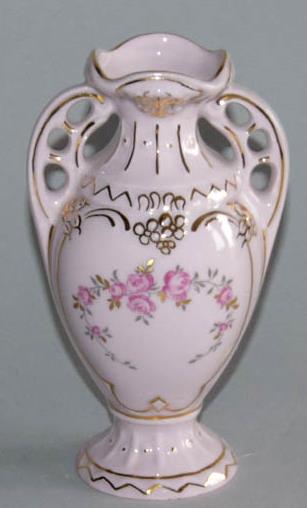 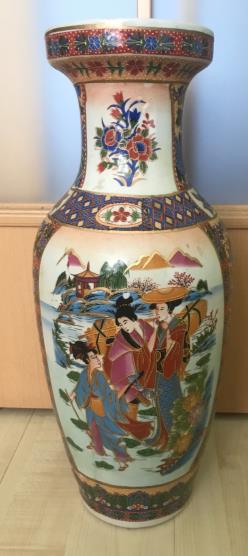 toto je kaolín po čínsky
Najjemnejší biely íl
Čína, Karlove Vary, Poltár
Vyrába sa z neho majjemnejší porcelán (po anglicky china)
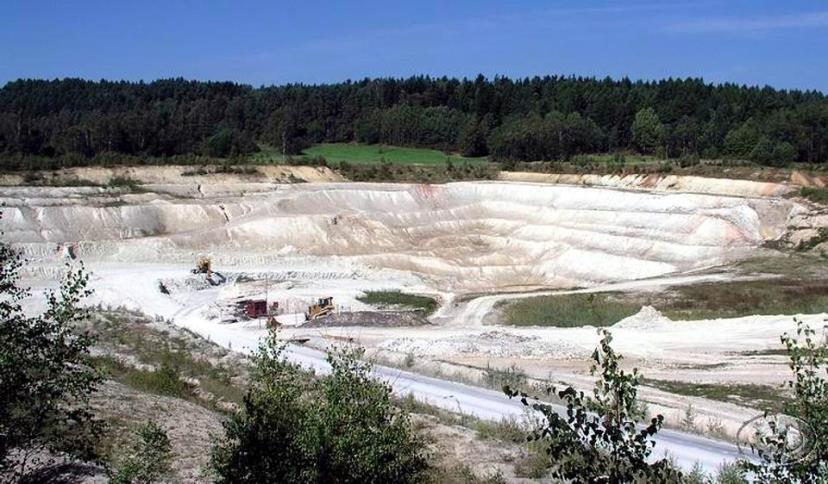 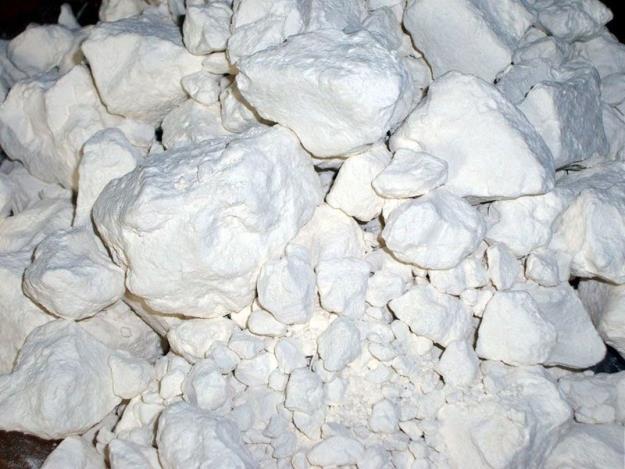 SPEVNENÉ HORNINY
ZLEPENEC 
PIESKOVEC
PRACHOVEC
ÍLOVEC
ZLEPENEC
Zložený z úlomkov starších hornín – štrku a jemnejšieho materiálu, ktorý vypĺňa medzery – tmel – podobný cementu
Súľovské skaly
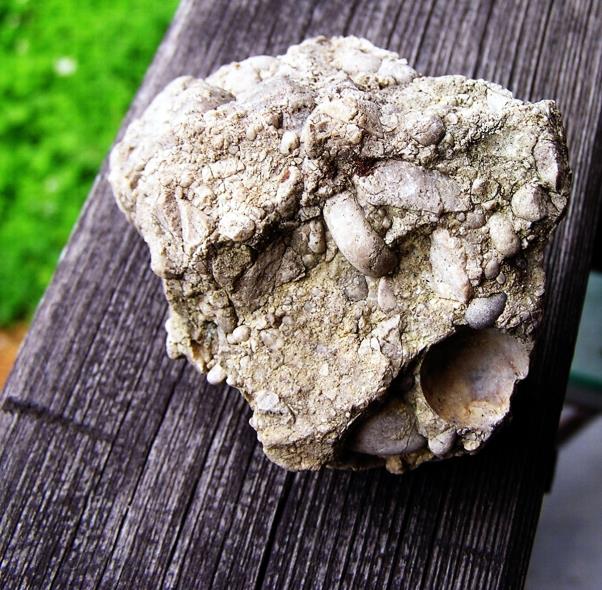 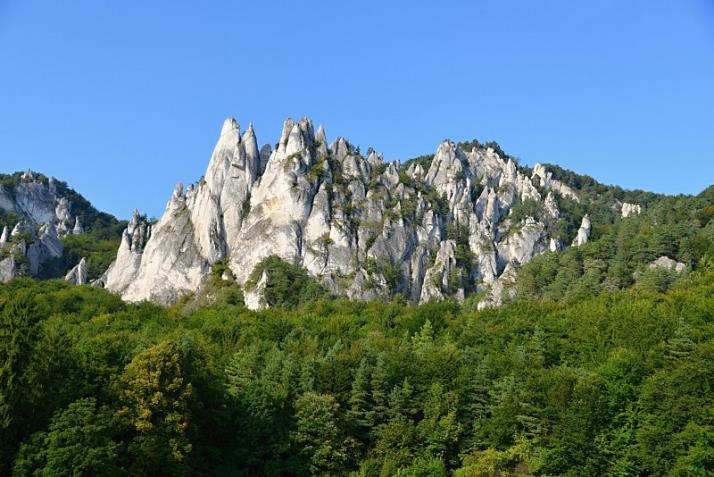 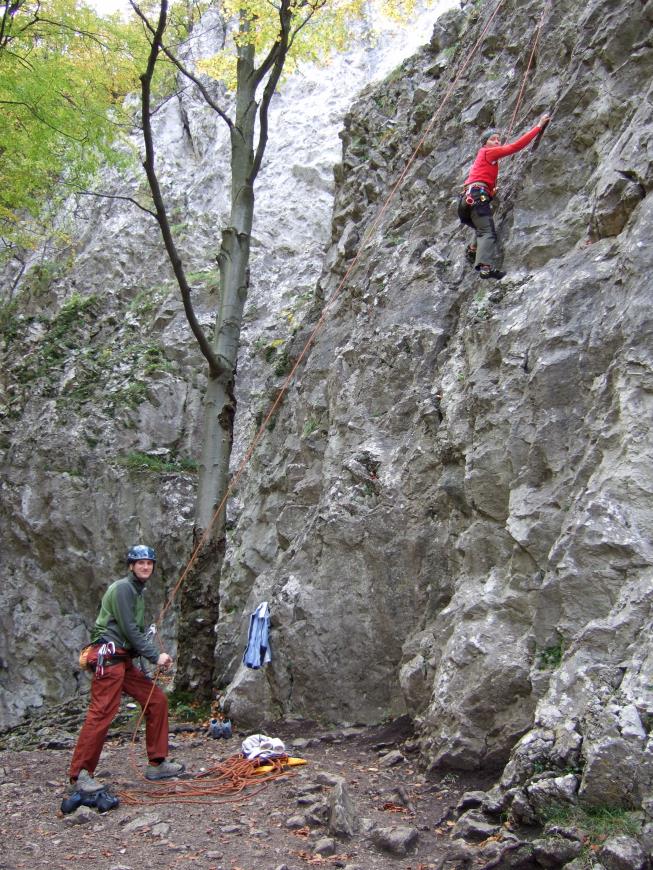 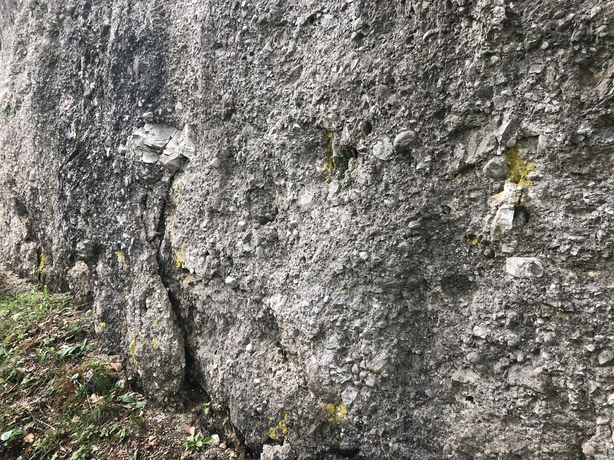 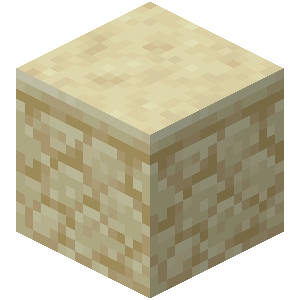 PIESKOVEC
Vznikol spevnením piesku - sandstone
Pieskovce a piesky – najrozšírenejšia sedimentárna hornina – tvoria 25% všetkých známych sedimentov na povrchu Zeme. 
Oravská Magura, Prachovské skaly ČR
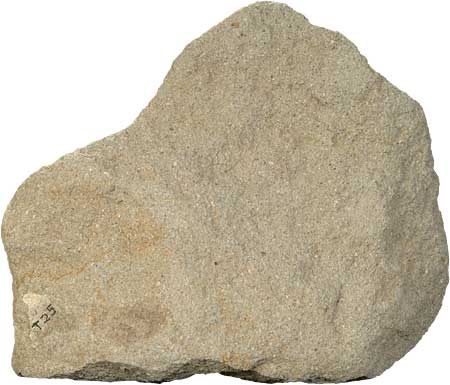 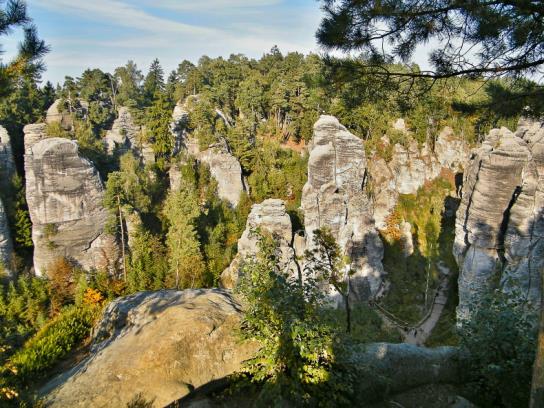 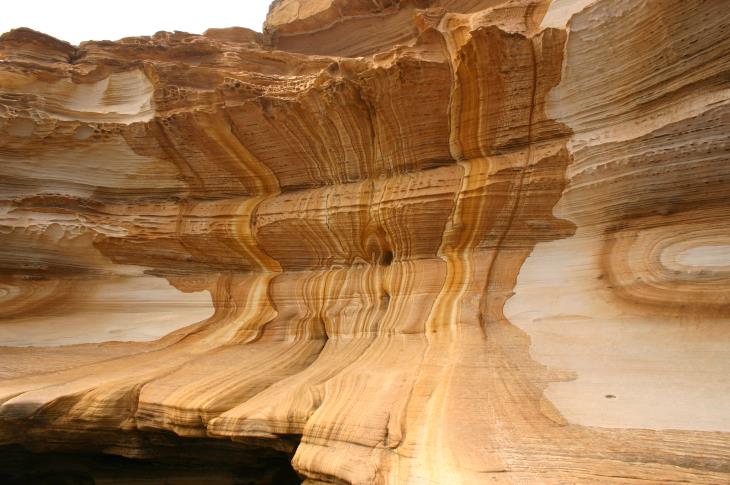 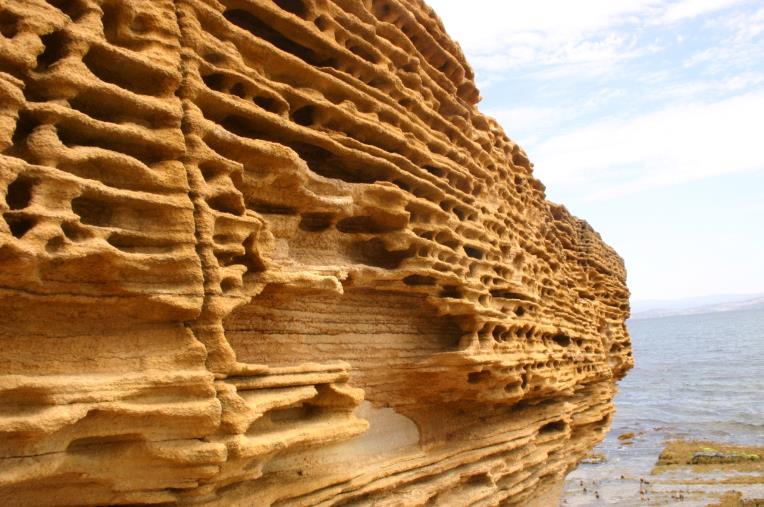 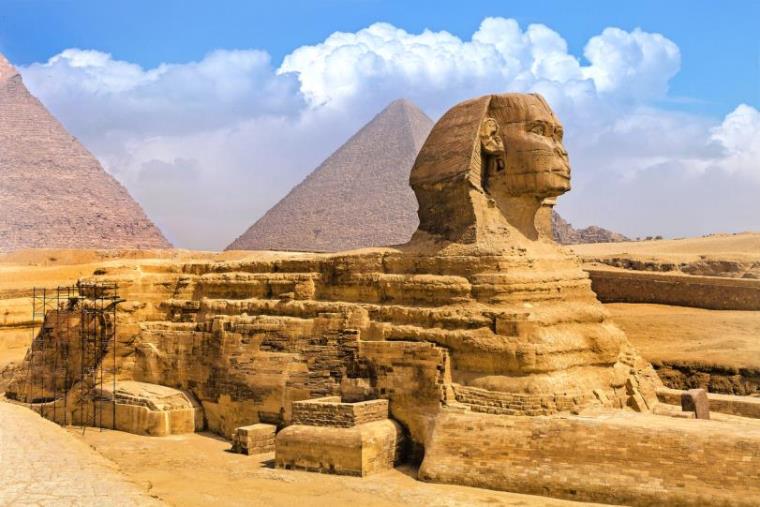 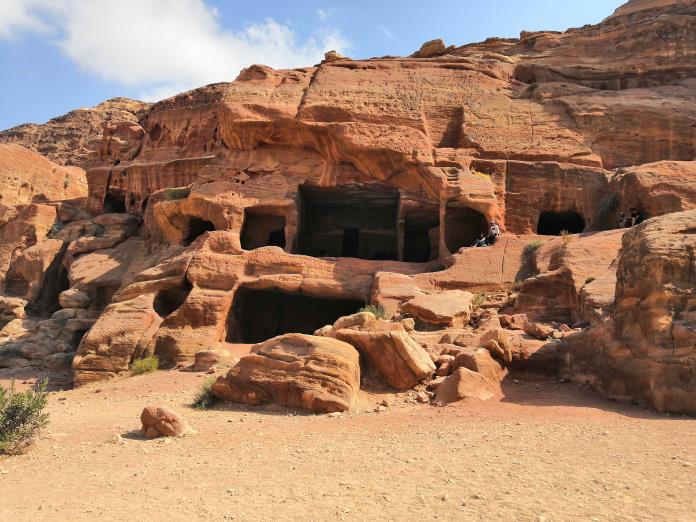 ÍLOVEC
Spevnená ílovitá hornina – na dne jazier, morí
Dá sa rýpať nechtom
Oravská Magura
Ďalším spevnením z neho vzniká ílovitá bridlica – fylit 
Tá sa dá rýpať napríklad klincom
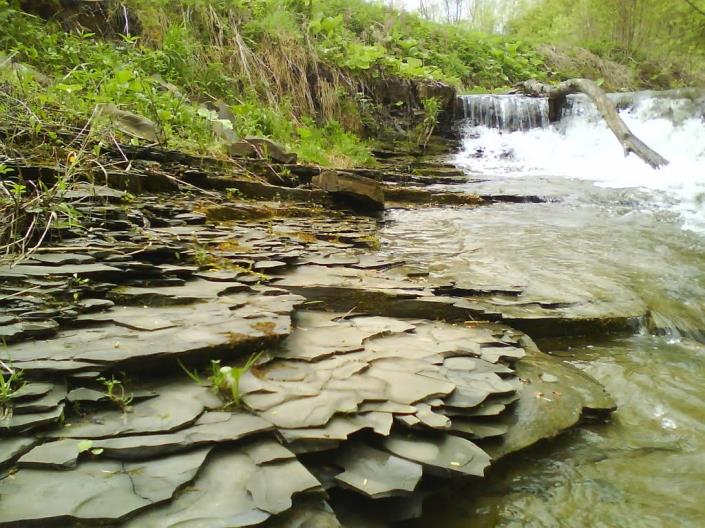 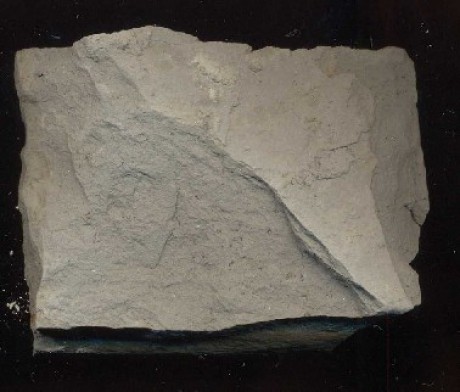